Unusual Toponymsof English-Speaking Countries
▶ ГБОУ Школа №2070

Научный руководитель: 
Меттыева Алиса Викторовна
Цель:
Выявить наиболее типичные факты из этимологии необычных топонимов, которые являются значимыми с точки зрения языка, мировоззрения носителей английского языка и истории англоговорящих стран. 
Таким образом, мы хотим познать через язык культурные особенности и составить путеводитель для путешественников, которым интересны необычные маршруты.
Задачи:
Раскрыть значения термина «топоним»
Описать виды топонимов
Узнать, как образуются топонимы в англоговорящих странах (Соединённое королевство, США, Канада, Австралия, Новая Зеландия)
Найти необычные топонимы англоговорящих стран, собрать информацию об их происхождении – описать и систематизировать (в хронологическом порядке по возможности). Создать интерактивную карту и продумать перспективы исследования.
Выявить закономерности и сделать выводы:
- в каких странах найдено больше примеров и почему
- какие топонимы вызывают интерес у разных категорий опрошенных и почему
- каковы типичные причины возникновения данных топонимов
- какие виды топонимов встречаются чаще всего
- какие топонимы по значению встречаются наиболее часто
- какие используются способы словообразования 
Сделать заключение
Гипотеза:
Необычные топонимы отражают не только интересные исторические факты и культуру жителей англоговорящих стран, но и подчёркивают особенности самого языка.
Теоретическая часть
Топоним (от др. греч. topos – место, onyma – имя) - разряд онимов /слова, словосочетания или предложения, которые служат для выделения именуемых им объектов среди других объектов/, обозначающих собственное название природного объекта на Земле или объекта, созданного человеком на Земле.

               Среди топонимов выделяется различные классы, такие как:
• Оронимы - названия поднятых форм рельефа (гор, хребтов, вершин холмов) 
• Хоронимы - названия любых территорий (областей, районов, государств) 
• Урбанонимы - названия внутригородских объектов  
• Дромонимы - названия путей сообщения
• Ойконимы - название населённых мест
• Гидронимы - географические название водных объектов 
• Инсулонимы - названия, возделанных земельных участков 
• Дримонимы - названия лесов, рощ, боров
Теоретическая часть
Этимология топонимов

Соединенное Королевство
США и Канада
Австралия
Новая Зеландия
Практическая часть
Необычные топонимы, чьи составляющие легко переводятся на английский язык и порой вызывают недоумение и интерес.

30 примеров

№ …
Название: …
Значение и тип топонима: …
Год основания: …
География: …
Этимология названия: …
Практическая часть
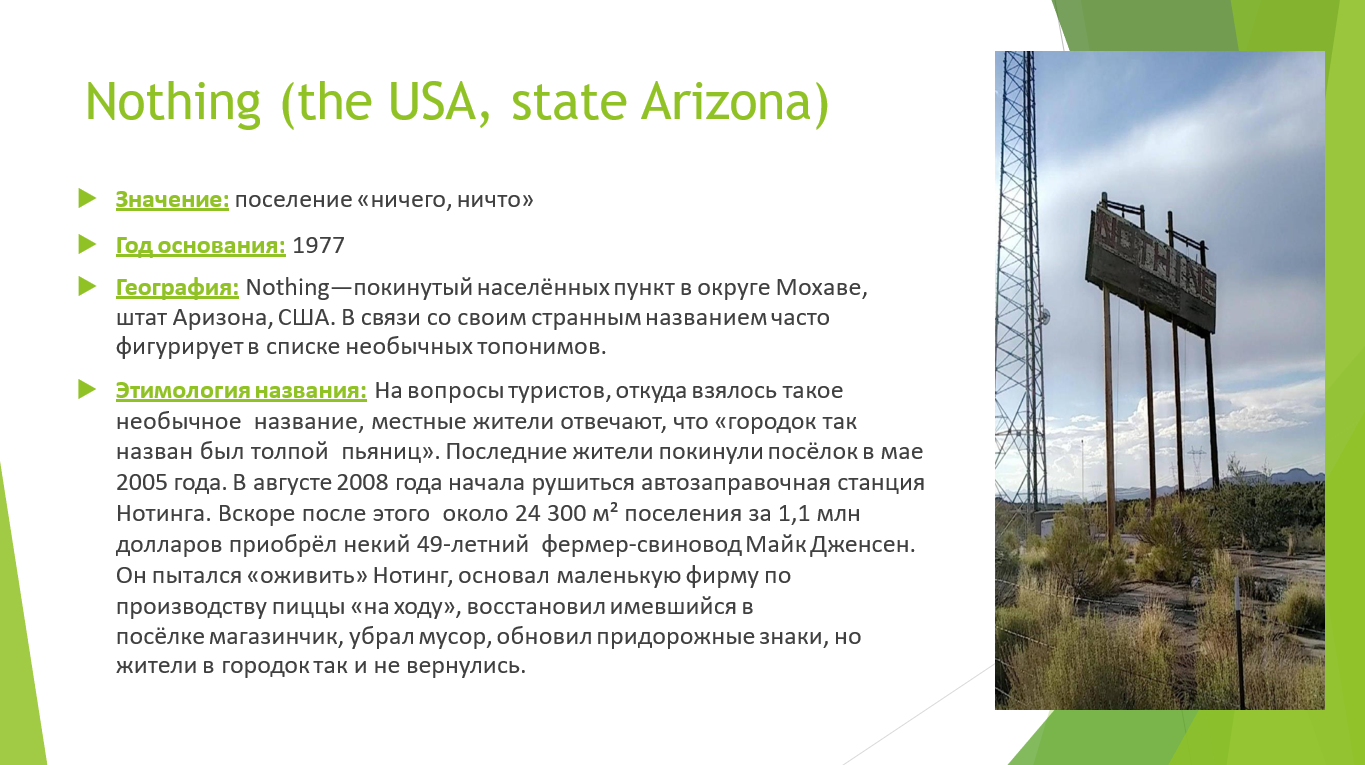 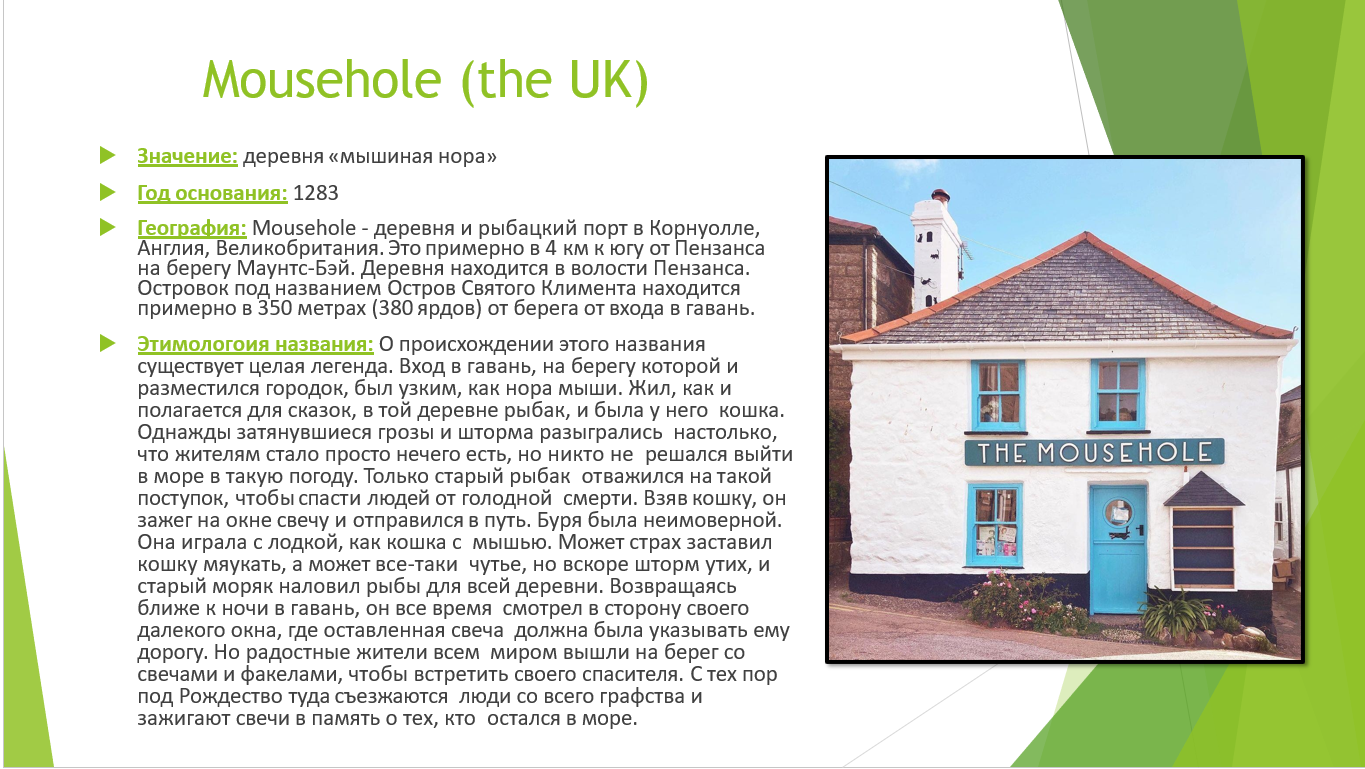 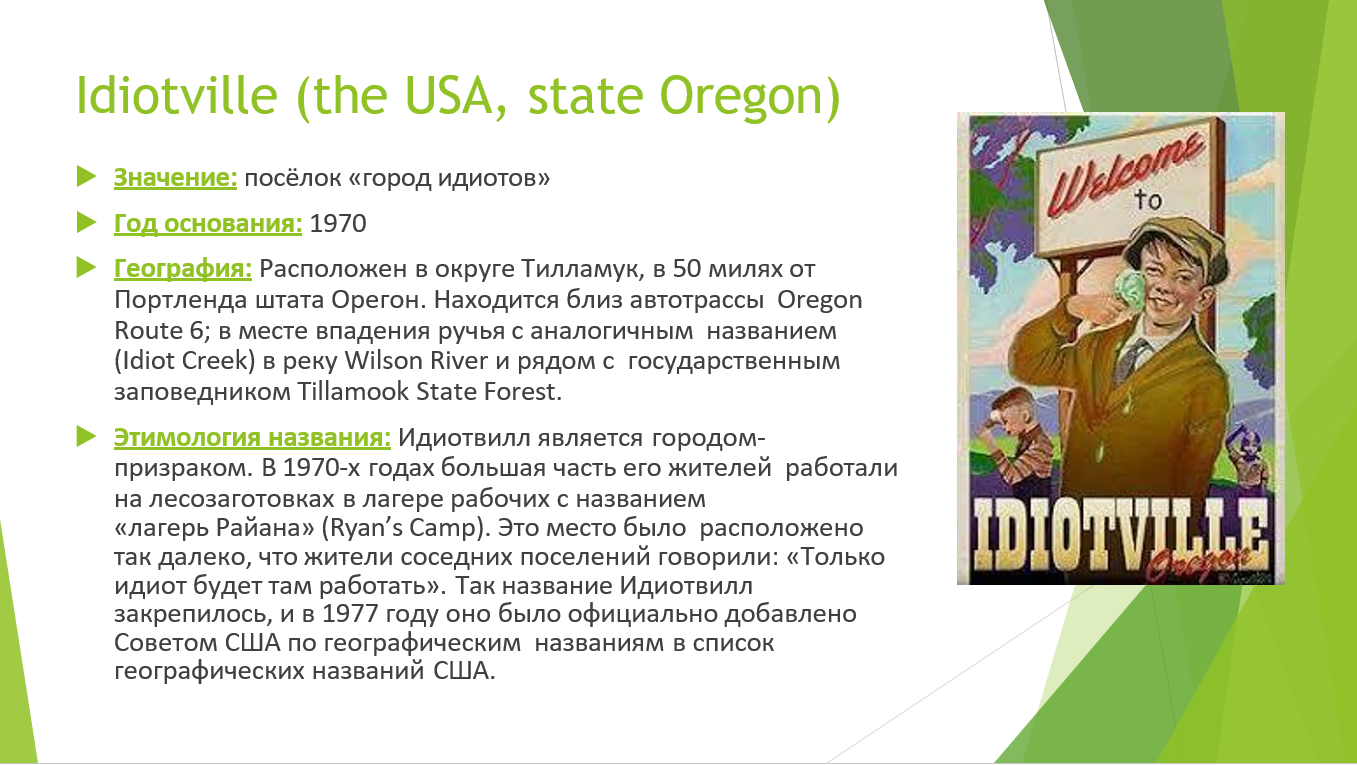 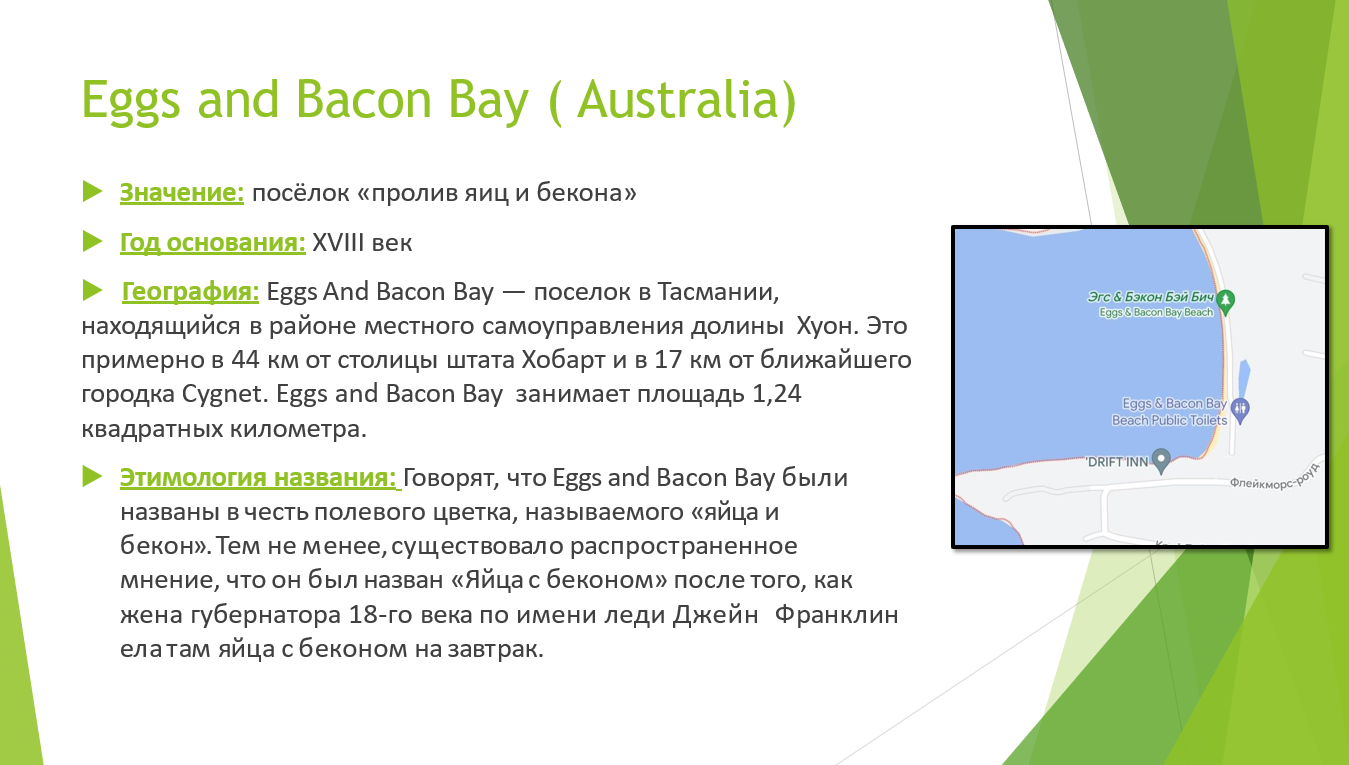 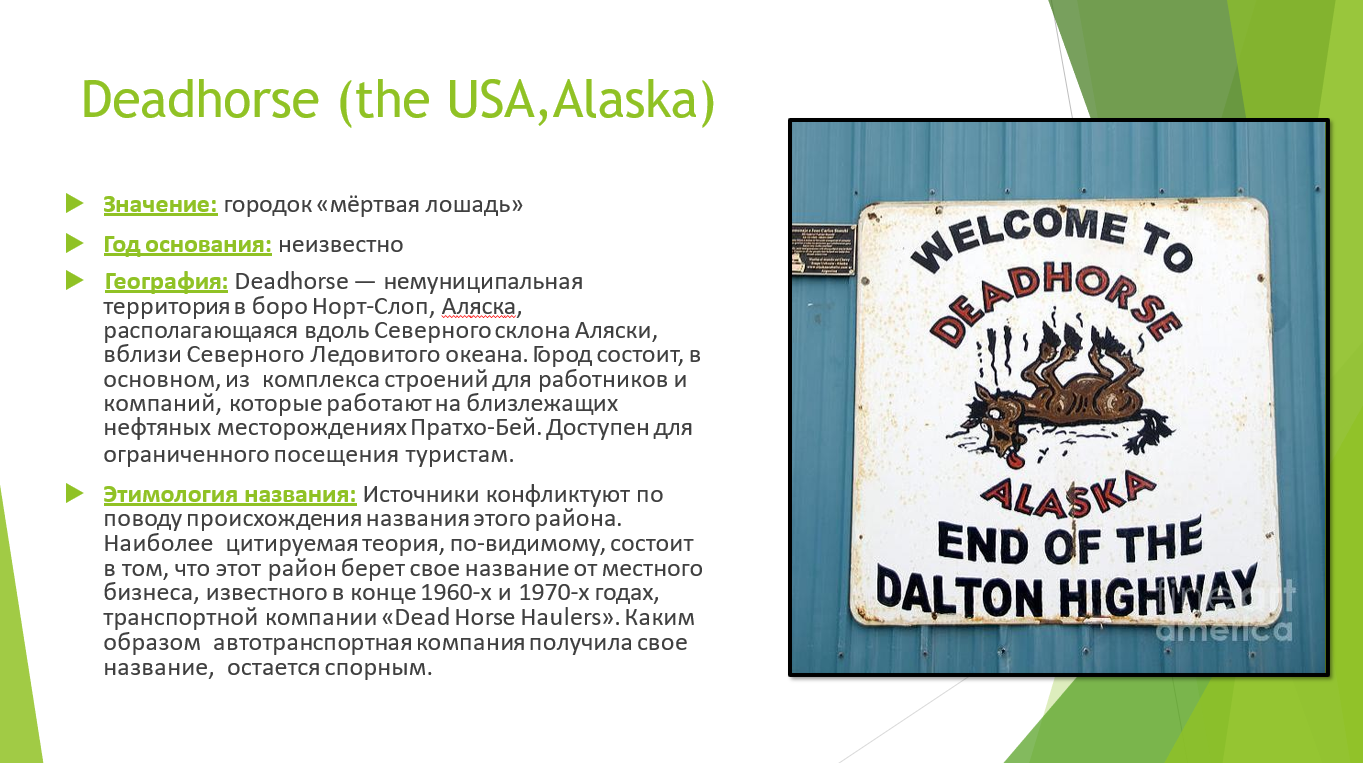 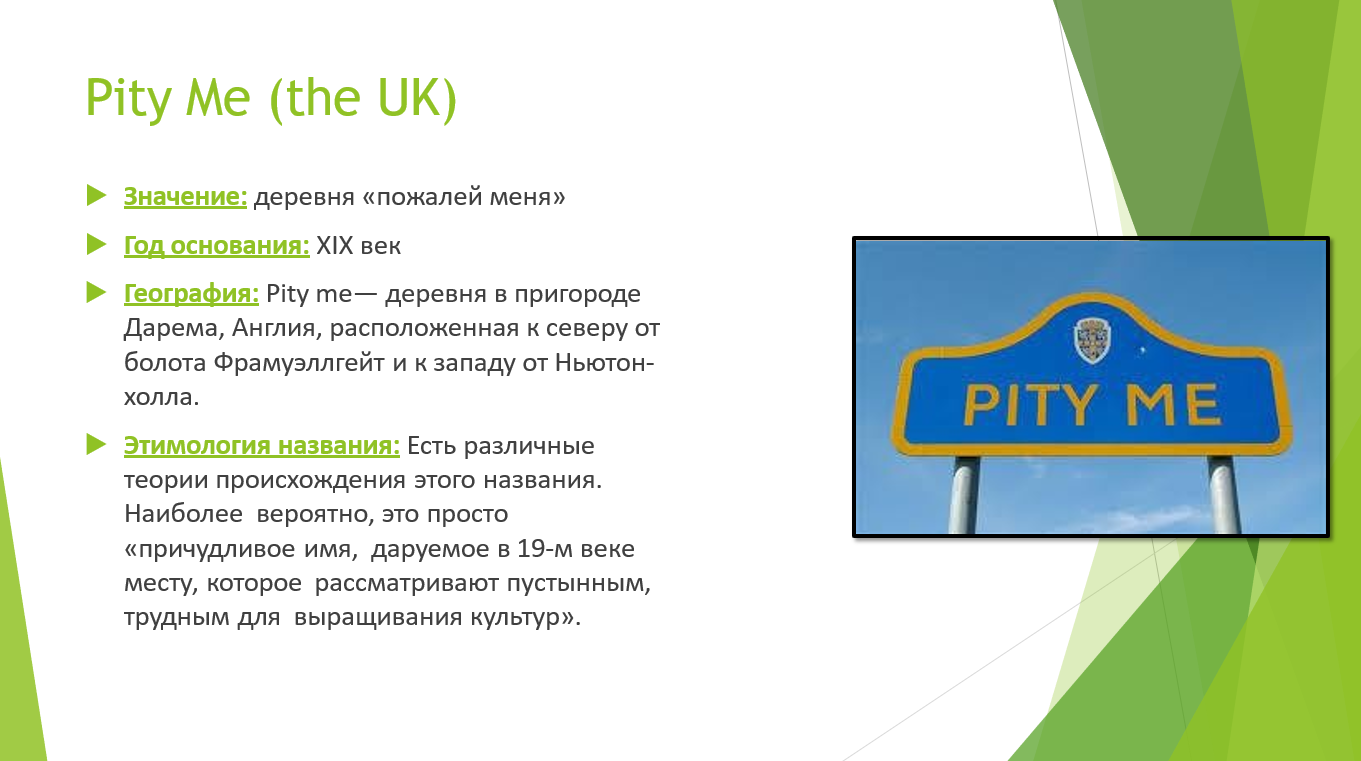 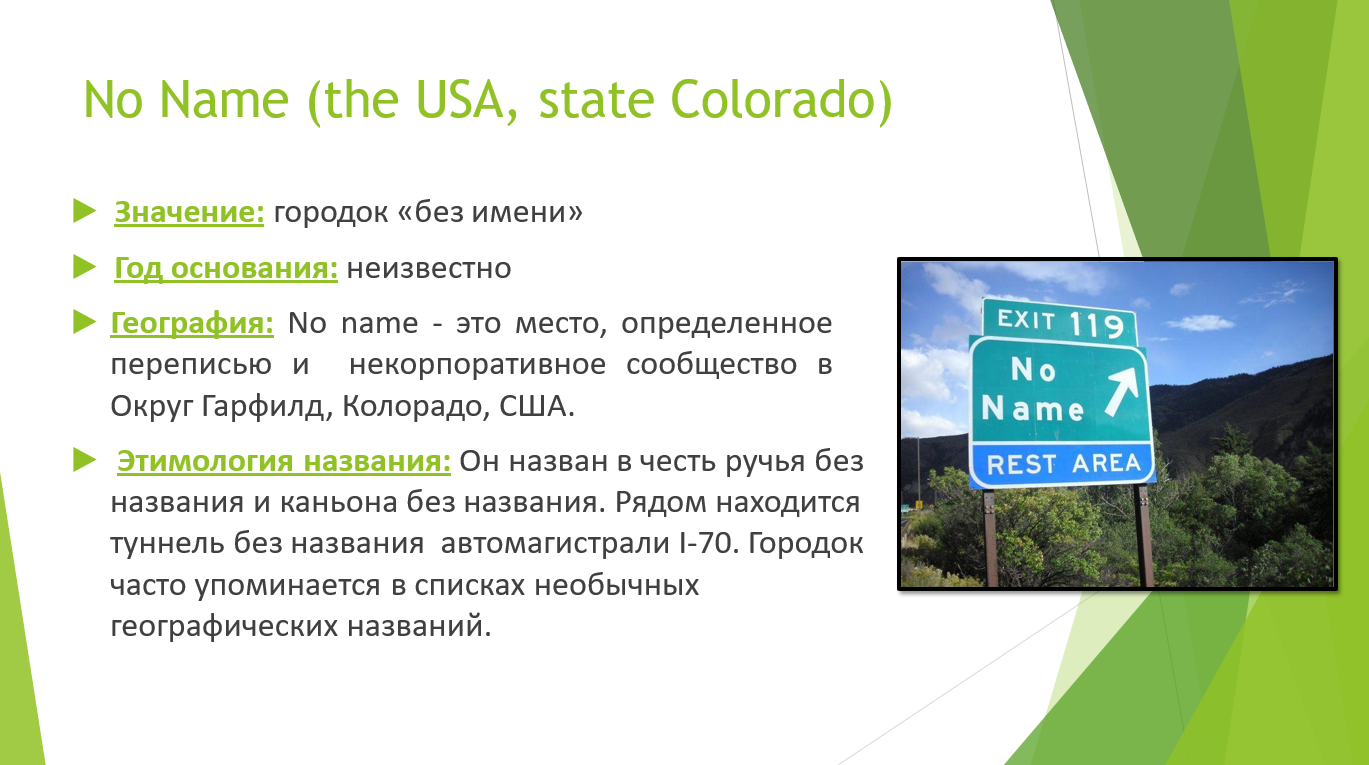 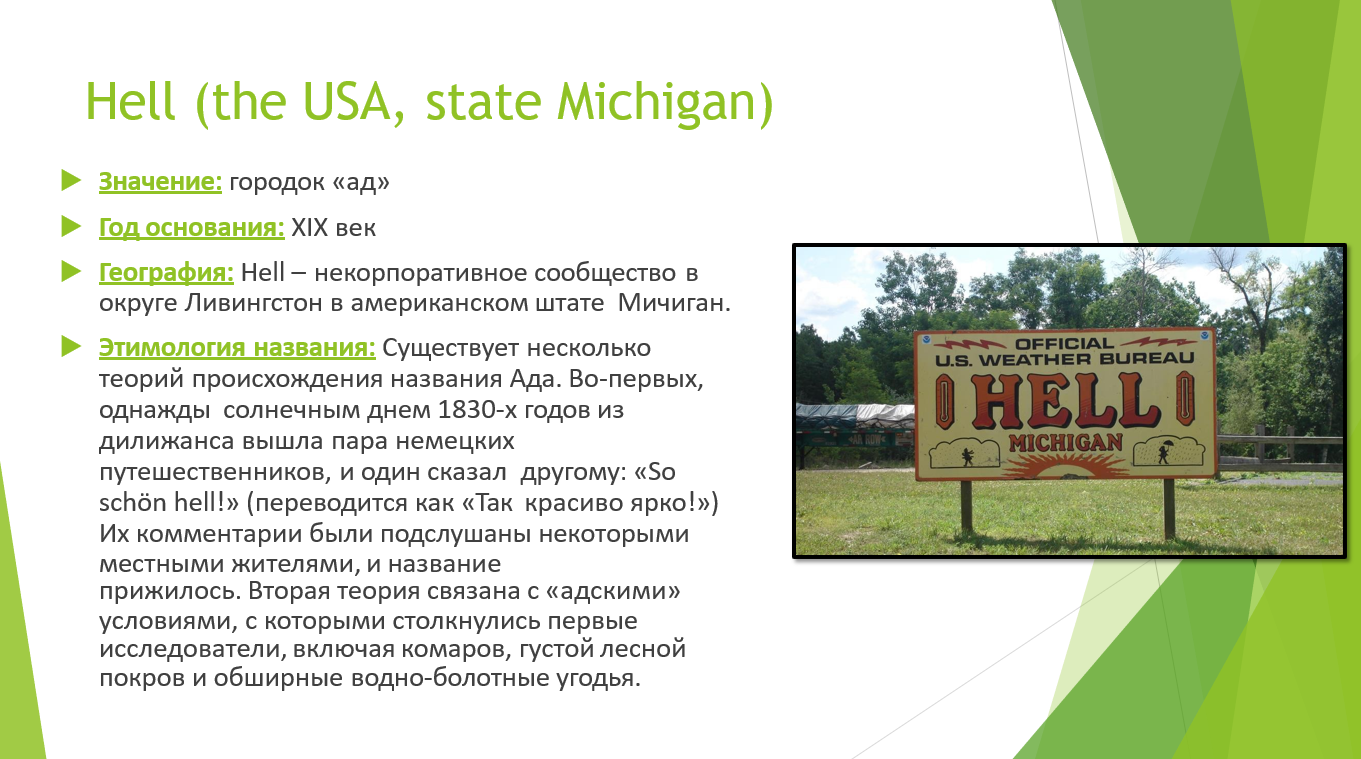 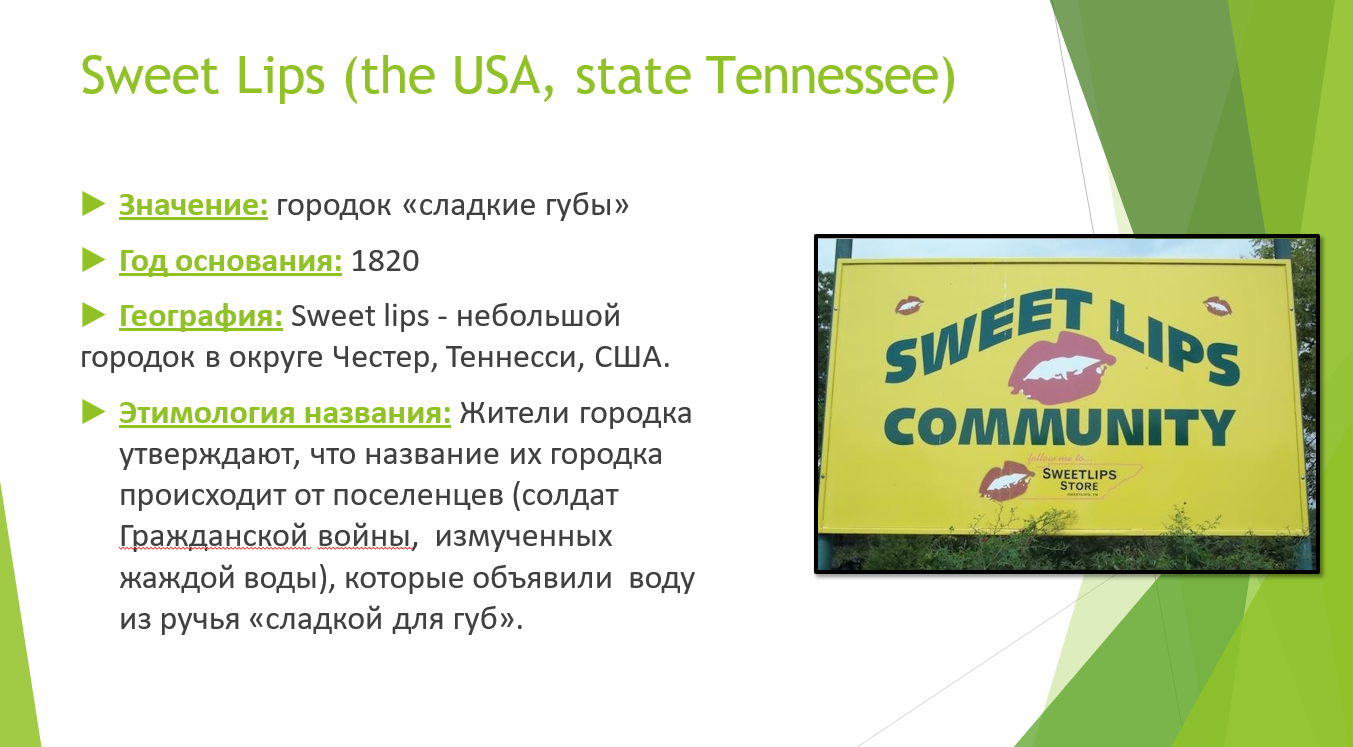 Практическая часть
Интерактивная карта: https://disk.yandex.ru/i/H2vqlUd2BUdrZg 










Перспектива:  исследовать топонимы-заимствования из русского языка в англоговорящих странах (например, «Москва» - Мо́скоу [ˈmɒskoʊ] (англ. Moscow) в США), и наоборот, и на основе найденного материала создать онлайн интерактивные карты-путеводители для развития внутреннего туризма.
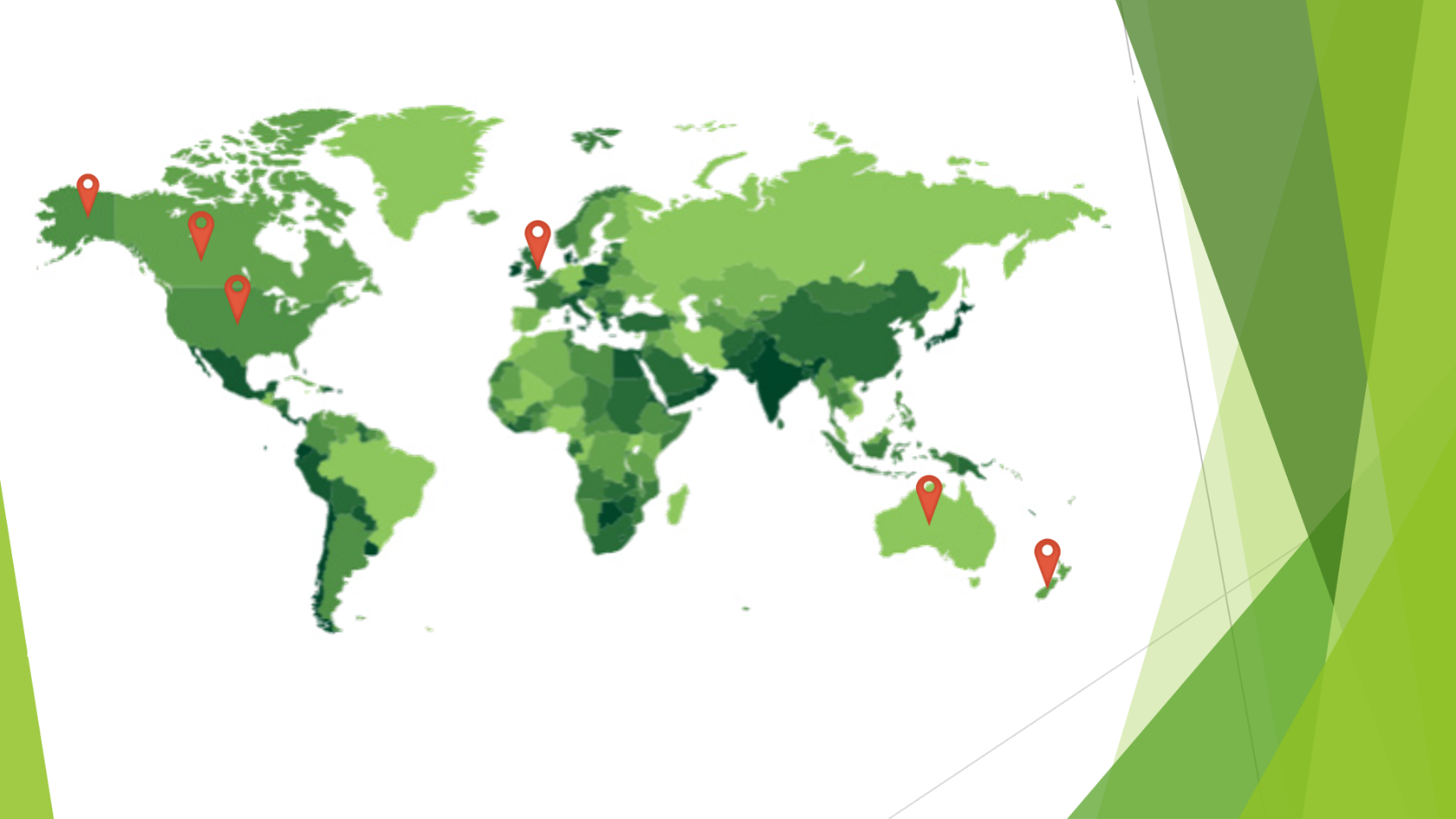 Практическая часть
Наибольшее количество необычных топонимов нами было найдено в США.
Практическая часть
Опрос среди учащихся старших классов и взрослых работников школы в равном количестве.

Самым популярным городом среди опрошенных является No Name.
Практическая часть
Наибольший интерес у старшеклассников (возраст:14-16 лет) вызвали такие топонимы как: No Name, Hell, Boring City, Noodle, Deadhorse, Eggs and Bacon Bay, Nothing и т.д. Свой выбор учащиеся аргументировали тем, что они выбирали города, названия которых они могли легко перевести, но некоторые выбирали случайным образом.
Практическая часть
Взрослым (работникам школы) любопытно было бы посетить:
No Name, Monkey’s Eyebrow, Idiotville, Halfway, Nothing, Boring City и т.д.
Свой выбор они объяснили значительно подробнее, чем школьники. Среди множества объяснений самое распространенное - развить свои знания об англоговорящих странах, а также изучить культуру и традиции этих стран.
Методы исследования
Описание
Анализ
Индукция
Классификация
Опрос
Сравнение
Выводы
•	Причины интереса к топонимам зависят от возраста людей. У взрослых аргументация подробнее, чем у школьников, из-за жизненного опыта.
•	Обе подгруппы опрошенных отдали максимальное предпочтение городу «No Name» из-за двоякого (парадоксального) смысла топонима.
•	Больше всего примеров найдено в США, и связанно это с тем, что топонимия США основывается на смешении топонимических моделей разных народов и культур. С приходом европейцев на материк топонимия коренных жителей начала смешиваться с топонимией европейцев.
Выводы
Типичными причинами возникновения найденных топонимов являются исторические события, происходящие в данных городах, либо топоним на самом деле является старинным словом из исчезнувших языков. Например: город Leatherhead берёт свое название от древневалийского слова Brythonic lēd-rïd (как в современный валлийский «Llwyd rhyd» означает «серый брод») или город Reading происходит от англосаксонского племени Readingas, чьё название значит «люди вождя по имени Реада», и никак не связано с омографичным, но иначе произносящимся, словом “reading” (чтение).
Выводы
Чаще всего встречаются топонимы хоронимы и ойконимы, реже оронимы. Например, к хоронимам и ойконимам относятся такие города как Mousehole, Nothing, Great Kills, Blackwater, No Name. К оронимам относятся Mount Cook и Roseberry Topping.
Топонимы, связанные с природой и животными, встречаются чаще всего и являются наиболее ранними в хронологической цепочке, например, Mousehole, Bird City, Roseberry Topping, Monkey’s Eyebrow, Head-Smashed-In-Buffalo Jump и т.д
Выводы
Основными способами словообразования являются сложение основ и переход из одной части речи в другую (конверсия). 
Например: 
Leatherhead (кожа + голова), Bakewell (испечь + колодец),
Deadhorse (мёртвая + лощадь), 
Reading.                
        Таким образом, наша гипотеза подтвердилась.
Заключение
Больше всего интерес вызывают топонимы, чья этимология не совсем очевидна, но чей перевод не вызывает трудности с первого взгляда. Смешение моделей разных народов и культур ведёт к наибольшему разнообразию, поэтому больше всего необычных топонимов найдено в США. Типичными причинами возникновения найденных топонимов являются не только исторические события как таковые, но и изменения в самом языке, которые со временем неизбежно происходят, и не всегда заметны с первого взгляда. Необычные топонимы чаще всего встречаются в названиях территорий, населённых местностей, горных рельефов (хоронимы, ойконимы, оронимы) и большинство из них являются составными существительными на тему природы, подчёркивая тем самым её значимость в жизни носителей английского языка. Созданный интерактивный путеводитель поможет глубже узнать о причинах возникновения необычных топонимов и спланировать нетрадиционный маршрут для познавательных путешествий.
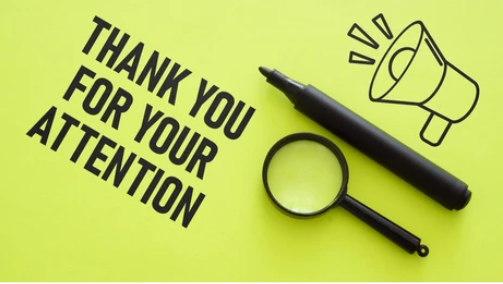